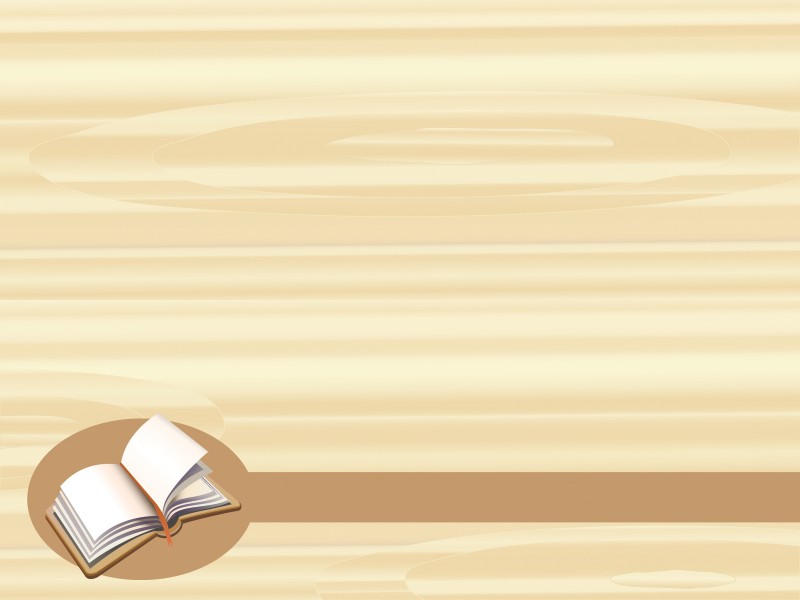 Секционное заседание городской конференции «Развитие предоставления  платных образовательных услуг как источника дополнительного финансового обеспечения образовательной организации»
Что должен знать руководитель при оказании платных услуг
Начальник  экономического отдела МКУ «Центр бухгалтерского и экономического обслуживания» Федянцева Елена Борисовна
25.08.2017
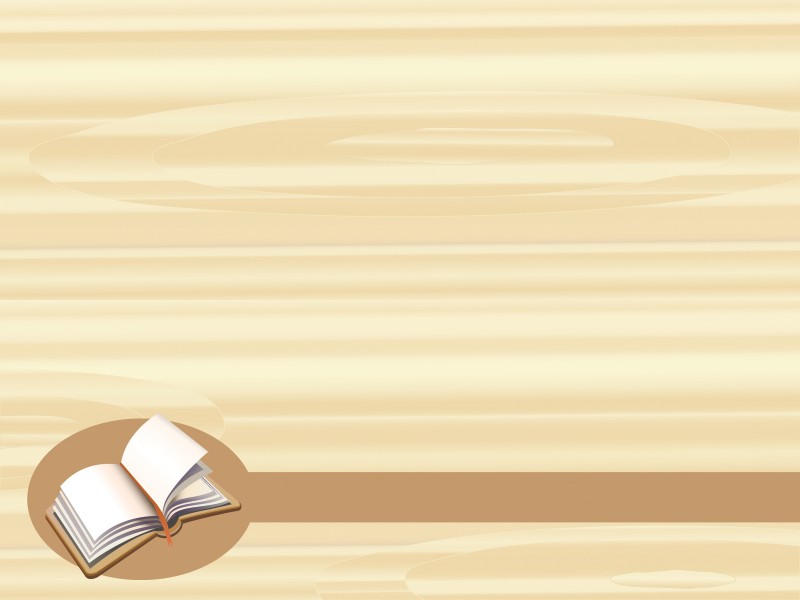 НОРМАТИВНЫЕ ДОКУМЕНТЫ, РЕГЛАМЕНТИРУЮЩИЕ ПОРЯДОК И УСЛОВИЯ ПРИ УСТАНОВЛЕНИИ РАЗМЕРА ПЛАТЫ ЗА ОКАЗАНИЕ ПЛАТНЫХ УСЛУГ
Что должен знать руководитель при оказании платных образовательных услуг
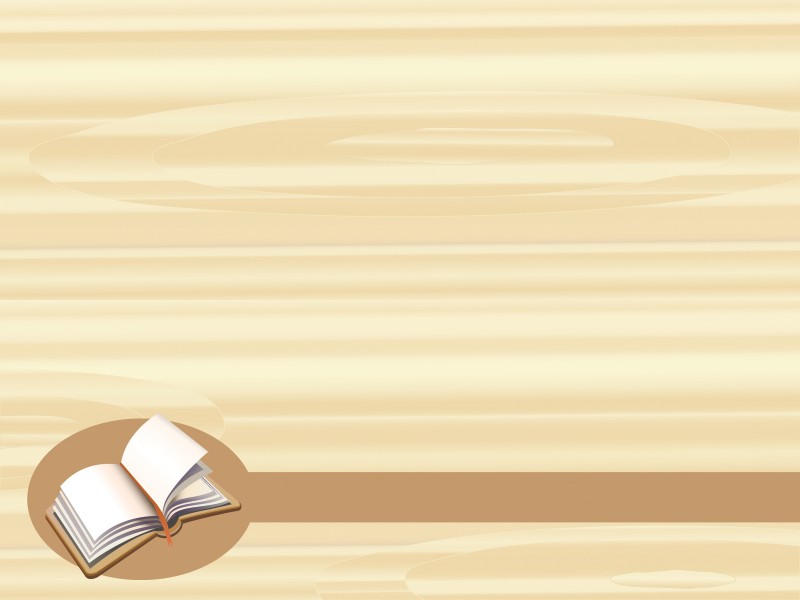 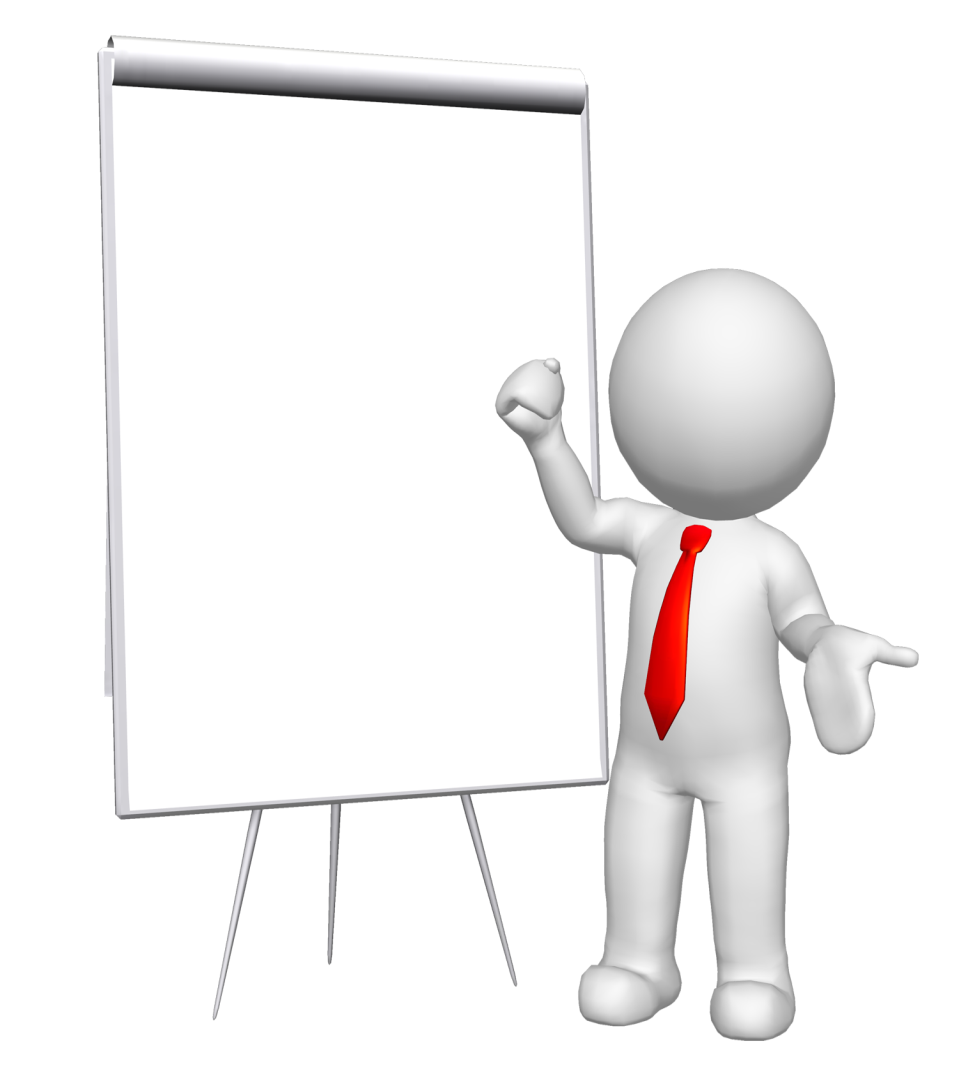 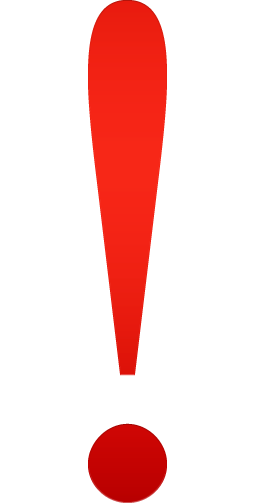 Что должен знать руководитель при оказании платных образовательных услуг
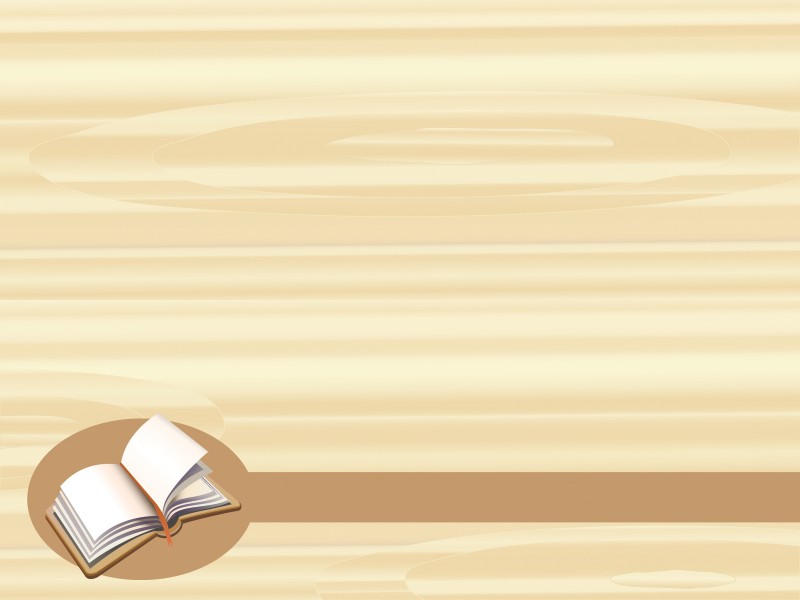 Признаки, влияющие на цену платной услуги
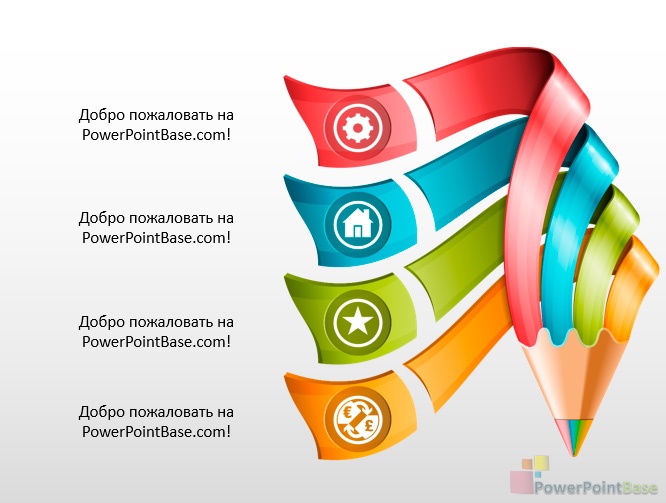 Количество детей в группе, возраст  детей и продолжительность занятий (требования СанПиН)
Квалификация привлекаемых педагогов
Общее количество учебных часов
Состав используемого оборудования, место проведения занятий
Продолжительность оказания услуги
Что должен знать руководитель при оказании платных образовательных услуг
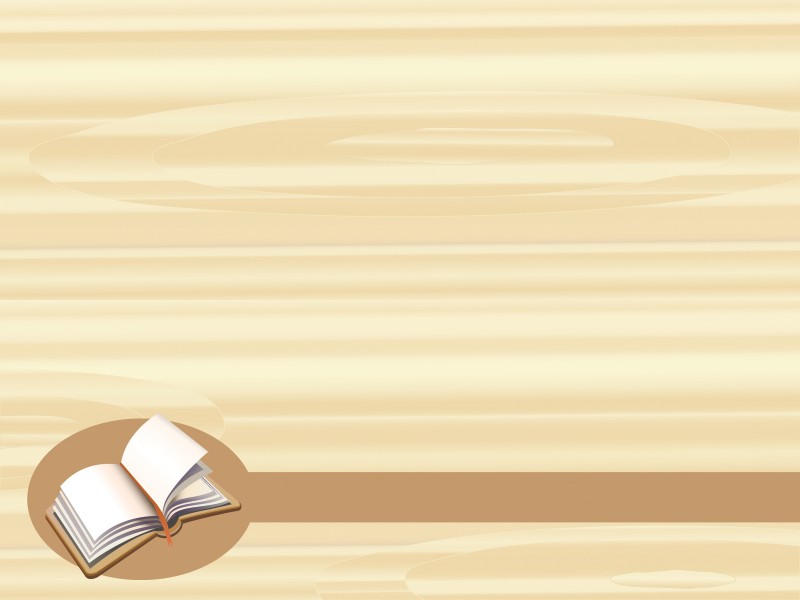 не более 20 %
Что должен знать руководитель при оказании платных образовательных услуг
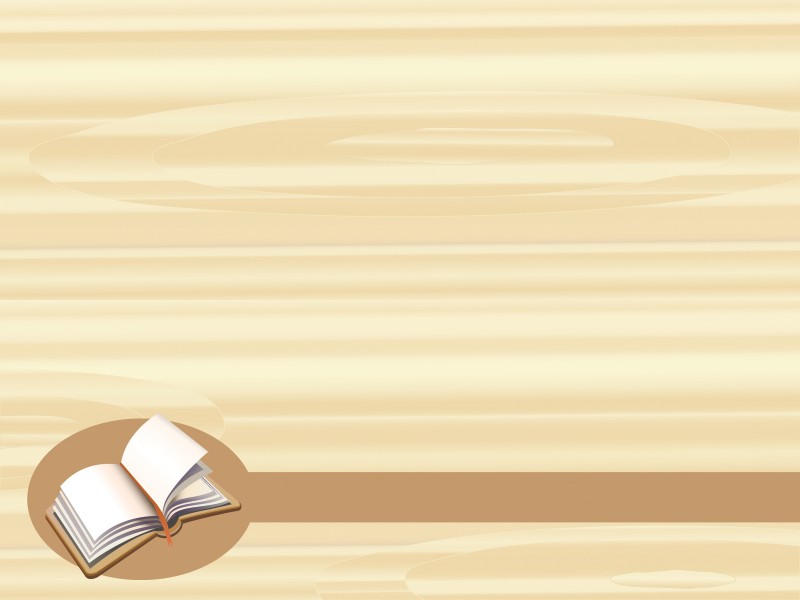 ПРЯМЫЕ РАСХОДЫ
Что должен знать руководитель при оказании платных образовательных услуг
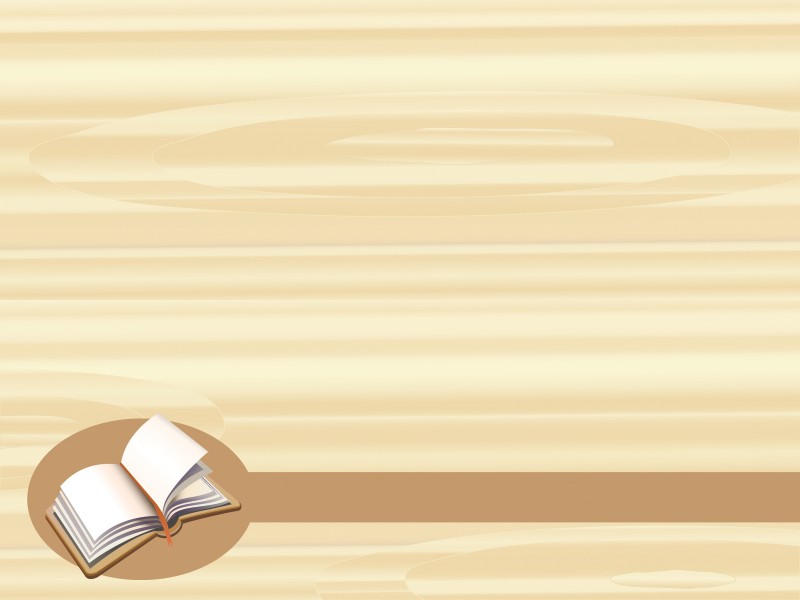 ОБЩЕХОЗЯЙСТВЕННЫЕ РАСХОДЫ
Что должен знать руководитель при оказании платных образовательных услуг
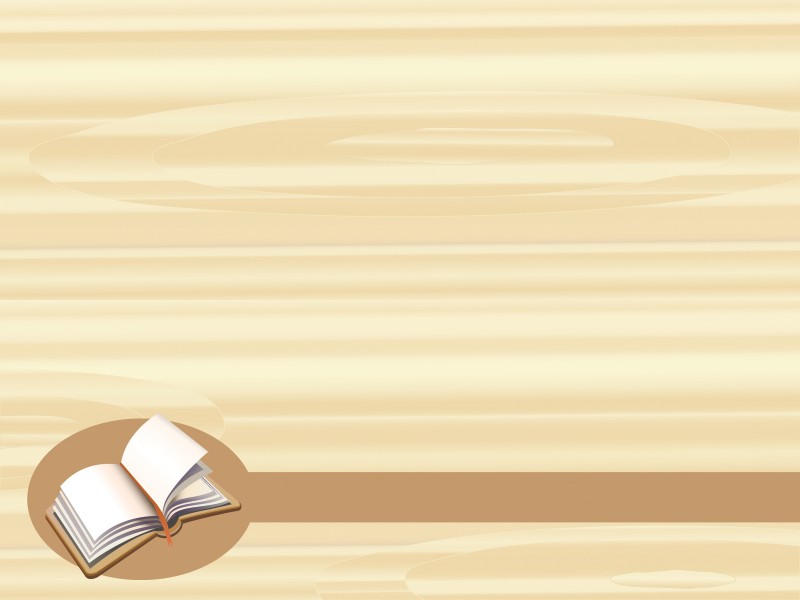 Налоговые льготы
Статьи 273, 284.1
Подпункт 14 пункта 2 статьи 149
Что должен знать руководитель при оказании платных образовательных услуг
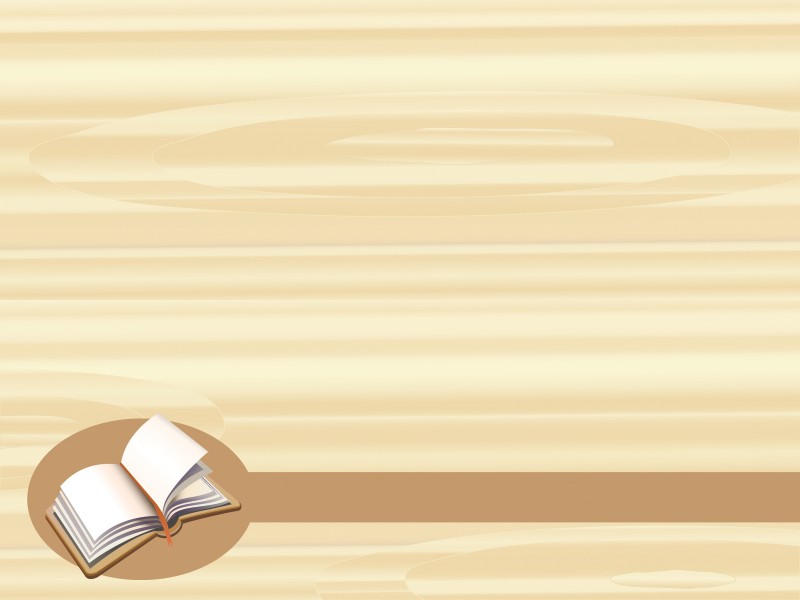 Что должен знать руководитель при оказании платных образовательных услуг
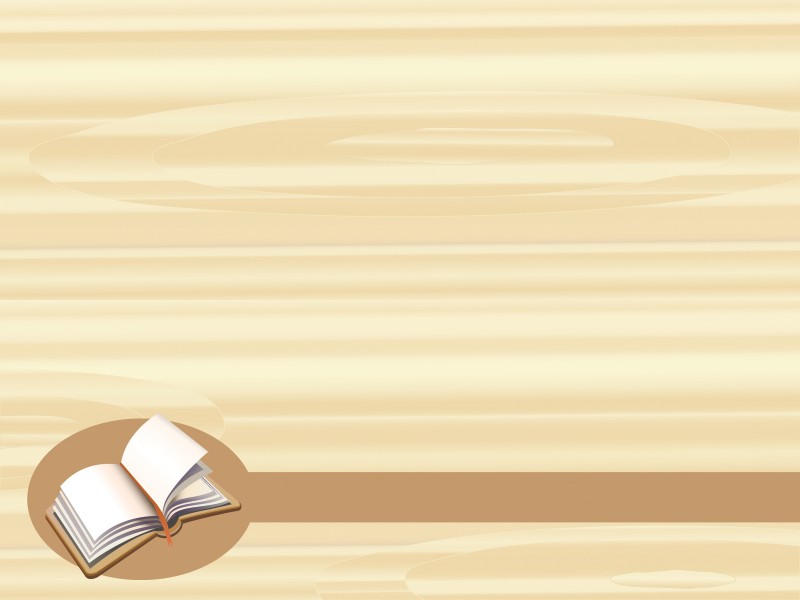 Порядок предоставления и рассмотрения документов для установления тарифов на услуги (работы) муниципальных предприятий и учреждений муниципального образования "Город Архангельск" (постановление мэрии г. Архангельска от 21.12.2015 № 69
Доработанные документы                   (в течение 5 рабочих дней)
Документы для 
установления 
размера платы
Департамент 
образования  
(в течение 
7 рабочих дней)
Учреждение
Несоответствие представленных документов
Что должен знать руководитель при оказании платных образовательных услуг
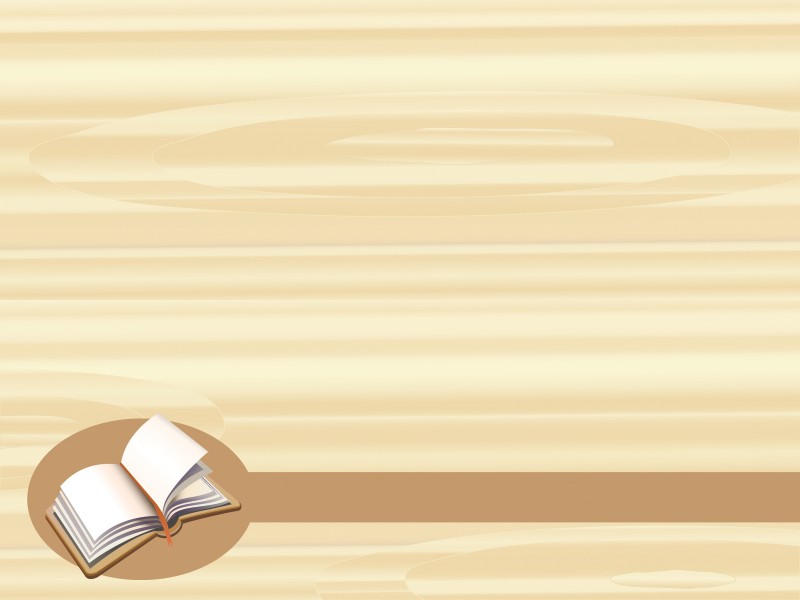 Порядок предоставления и рассмотрения документов для установления тарифов на услуги (работы) муниципальных предприятий и учреждений муниципального образования "Город Архангельск" (постановление мэрии г. Архангельска от 21.12.2015 № 69
Учреждение 
(в течение 5 рабочих дней)
Департамент 
экономического 
развития 
(в течение 
7 рабочих дней)
Заключение
Департамент 
образования
Отрицательное заключение
Что должен знать руководитель при оказании платных образовательных услуг
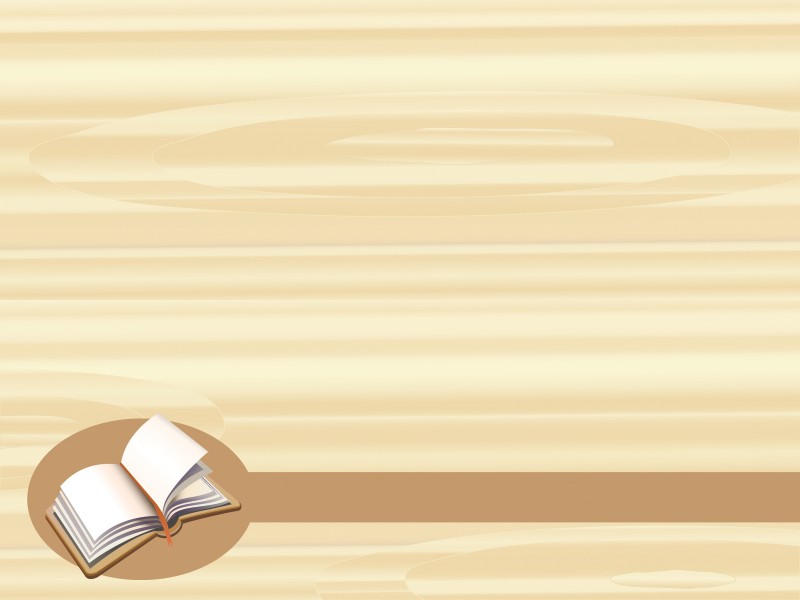 Порядок предоставления и рассмотрения документов для установления тарифов на услуги (работы) муниципальных предприятий и учреждений муниципального образования "Город Архангельск" (постановление мэрии г. Архангельска от 21.12.2015 № 69
Департамент 
экономического
развития
Департамент 
образования
Положительное 
заключение
Постановление Администрации 
города об установлении 
размера платы
Что должен знать руководитель при оказании платных образовательных услуг
12
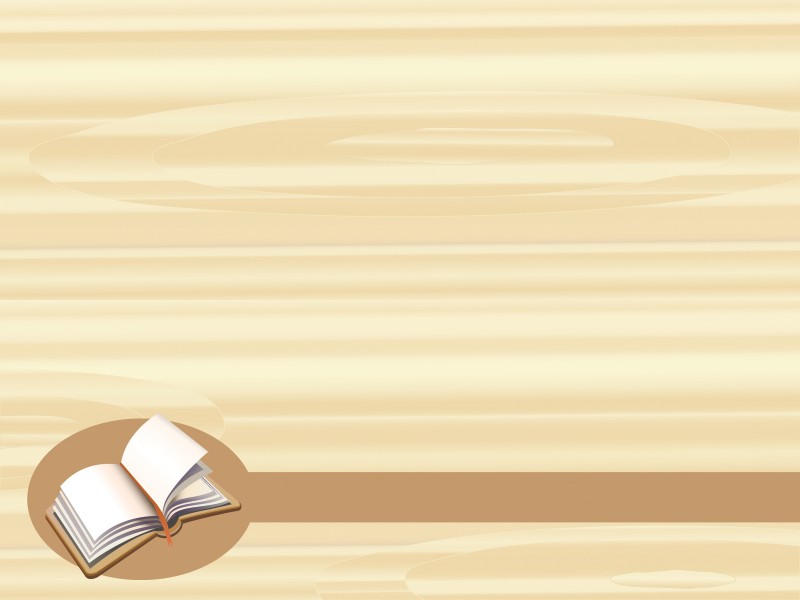 Секционное заседание городской конференции «Развитие предоставления  платных образовательных услуг как источника дополнительного финансового обеспечения образовательной организации»
СПАСИБО ЗА ВНИМАНИЕ
25.08.2017